The UK government’s vision for connected and automated mobility
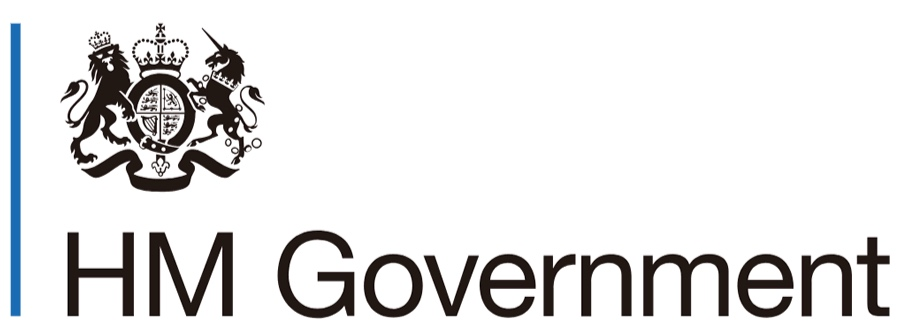 Centre for Connected and Autonomous Vehicles, Directorate for Future Transport systems & Environment
The UK government’s vision for connected and automated mobility
Capturing the social, economic and environmental benefits of self-driving vehicles through their safe, secure and equitable deployment and commercialisation.
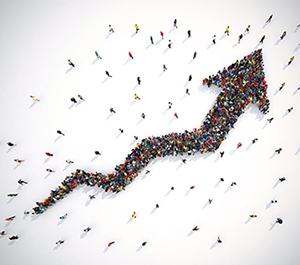 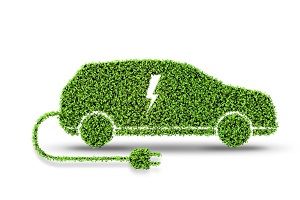 Safer roads
Improving access to transport
Increasing UK productivity and economic growth
Reducing the environmental impact of transport
[Speaker Notes: Safer roads – human error a contributory factor in around 80% of incidents in 2020. Road deaths reduced substantially at the end of the last century, but are now plateaued. With the right framework in place, CAM technologies can contribute to our efforts to bring about further reductions. And today, the government is launching its new Road Safety Strategic Framework, which takes a holistic approach to improving road safety.

Improving access to transport - Access to transport varies depending on where you are in the country, what physical or other health limitations you may have, your budget. We believe there is opportunities to address these inequities through transport technologies like CAM. Lower infrastructure and operating costs, more flexible choices etc all have potential to open up the kinds of services that can be offered.

Increasing UK productivity - The UK market alone could be worth as much as £42 billion by 2035, creating as many as 38,000 jobs in the sector. We have strengths in AI, sensor technologies and the world's only integrated testbed facilities. We want to secure the future of our auto sector and build our cadre of innovative tech companies on the global stage.

The UK Government has set out world leading plans to decarbonise transport. We need to improve air quality and protect our natural environment. CAM could help contribute to these aims – or it could detract from them (e.g. by inducing demand). We need to do more work to determine how we make sure the impacts are positive.]
Self-driving vehicles – where is the technology now?
[Speaker Notes: The technology has come a long way – the earliest deployments or commercial products are close, but worth noting that we don't consider anything available at the moment to be self-driving I.e. capable of controlling the vehicle without a human monitoring the road.

We're seeing two major routes of development
1. Evolution – a step on from the assisted technologies that are available today (in which the human driver remains in control). Automated lane keeping systems likely to be the first, which will be able to drive on motorway type roads. Expect to be on UK markets in private vehicles from next year.
2. Revolution – developers aiming for vehicles that drive themselves for a whole journey – various use cases. That might be within a specific area, even on a segregated track. Or offroad e.g. mining environments.

Example companies

- The bottom middle picture is the bus which has been adapted in a partnership between Stagecoach and Fusion Processing. This will carry passengers in Edinburgh later in the year in a government-funding project.
-Wayve have investment from two supermarkets (Ocado and Asda) and are working with DPD, as well as their interest in robotaxi development. They raised $200 million in Series B funding earlier this year; one of the UK’s most recent “unicorns”.
-Oxbotica has investments from ZF, BP, Ocado and Wenco (a mining subsidiary of Hitachi). With Ocado they are working on a novel delivery vehicle with no human driving position (top right on this slide).]
Enabling the safe initial deployment of self-driving vehicles by 2025
Strong UK based supply chain and skills
Commercial market for CAM technology
Comprehensive regulatory and legislative framework
Services designed with the public's needs in mind
Public trust in CAM
4
[Speaker Notes: This is how we will get there – you'll here more about several of these things we are working towards over the coming days.

4 key elements need to be in place:

Regulation – provide certainty and build trust. The Law Commissions of England and Scotland recently completed their 4 year review. Made recommendations on new legal framework. 
Supply – building the sector through our R&D programme – focus on commercialisation of early use cases, moving forward
Demand – helping determine where the technology sits within wider transport networks e.g. feasibility studies for mass transit applications
Public acceptance – no technology can succeed/have impact without uptake]
Priorities for next 6 months and beyond
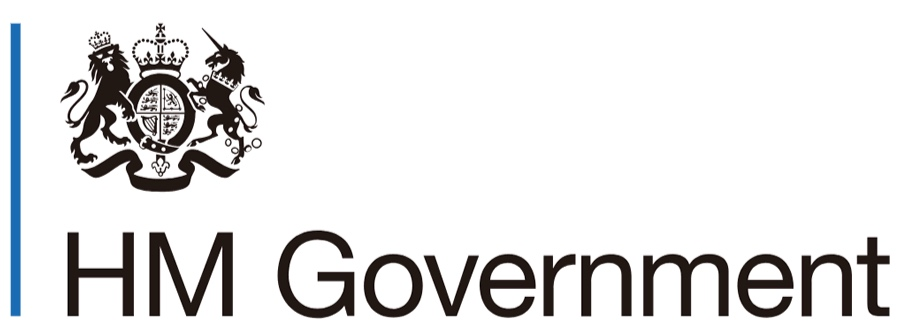 Contact us
enquiries@ccav.gov.uk
gov.uk/ccav
@ccavgovuk
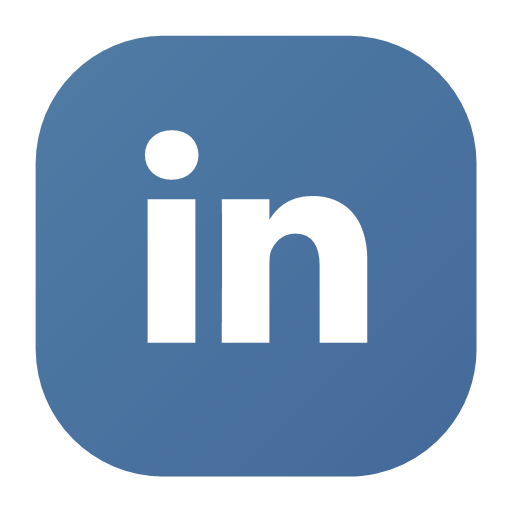 Search: Centre for Connected and Autonomous Vehicles
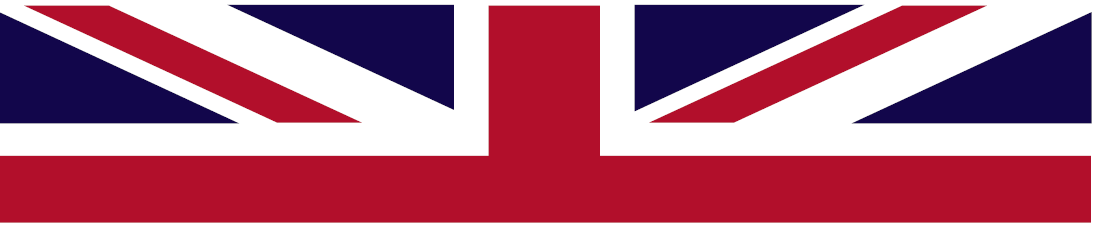 6